Winter Quarter
Lesson 10
The Supremacy of Jesus Christ
February 5, 2023
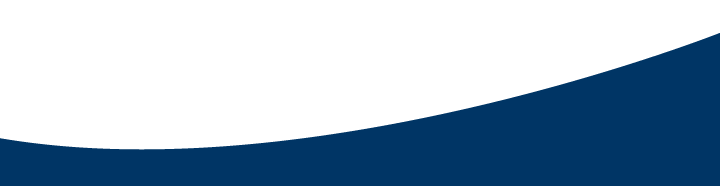 Opening Question
How does seeing that Jesus is supreme over everything make our problems seem smaller?
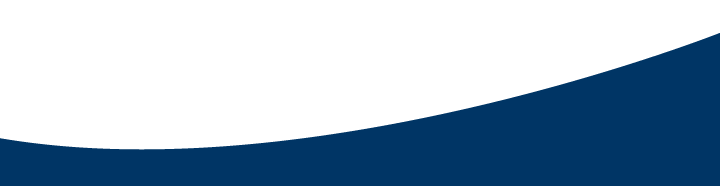 COLOSSIANS 1:15-17 (NLT)
15 Christ is the visible image of the invisible God.
He existed before anything was created and is
supreme over all creation,

16 for through him God created everything
in the heavenly realms and on earth. He made
the things we can see and the things we can’t
see—such as thrones, kingdoms, rulers, and
authorities in the unseen world. Everything was
created through him and for him.

17 He existed before anything else, and he
holds all creation together.
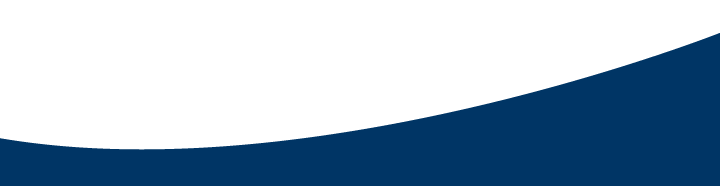 18 Christ is also the head of the church,
which is his body. He is the beginning, supreme
over all who rise from the dead. So he is first in
everything.

19 For God in all his fullness was pleased to
live in Christ,

20 and through him God reconciled
everything to himself. He made peace with
everything in heaven and on earth by means of
Christ’s blood on the cross.
COLOSSIANS 1:18-20 (NLT)
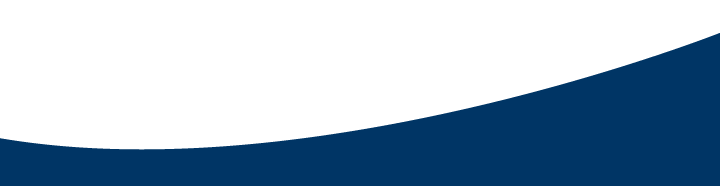 DISCUSSION QUESTIONS
1. How do the facts presented about Christ
prove His supremacy over everything?

2. What does Christ’s reconciling humankind
to God through His death on the Cross mean to
us today?
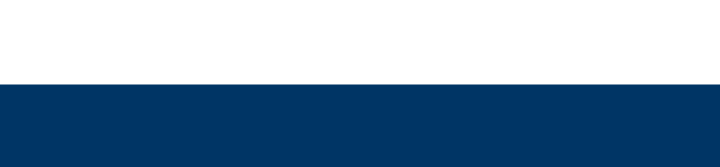 APPLICATION FOR ACTIVATION
Make a list of personal difficulties and the
way you have handled them in the past. Make
another list of challenges you are facing. What
changes are you going to make in your outlook?
Your attitude? Your actions?
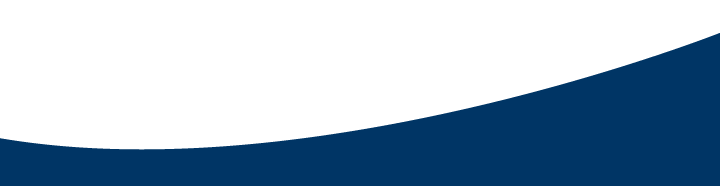